Необходимость странового диалога для составления заявки на новый грант ГФ
Для обсуждения на заседании CКК
17 мая 2013 года
Индира Айтмагамбетова, к.м.н.
Член СКК, Исполнительный директор CDC
Краткое содержание презентации
Общая цель  борьбы с туберкулёзом в РК
Определение странового диалога (цель, участники)
План мероприятий по страновому диалогу 
Стратегический план борьбы  (СПБ) с ТБ,  М/ШЛУ ТБ
Рабочая группа по написанию концепции и план ее работы
Процесс представления заявок согласно новой модели финансирования ГФ
Общая цель
Обеспечить больных туберкулёзом адекватными методами диагностики и лечения в соответствии  с  международными стандартами.
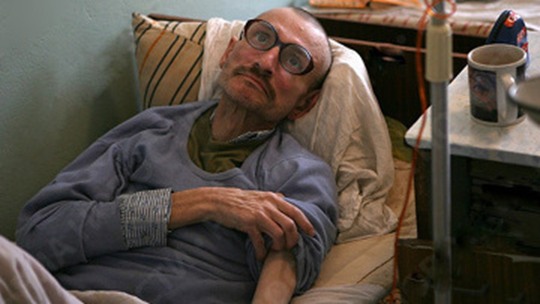 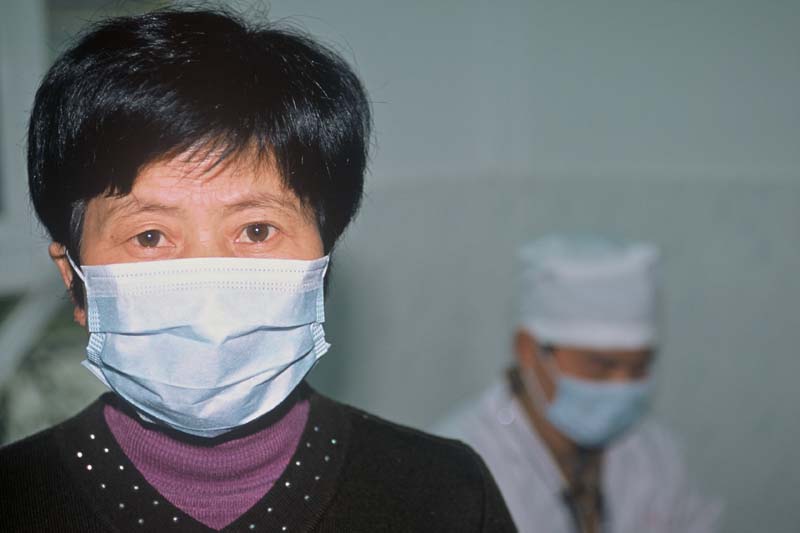 Определение странового диалога
«Страновой диалог» - это термин Глобального Фонда* для определения постоянного процесса, который происходит на  уровне страны с широким  вовлечением всех заинтересованных  организаций  и лиц.



* Страновой диалог принадлежит и проводится на национальном уровне и не является специфичным для Глобального Фонда. Глобальный Фонд выступает в качестве активного участника в данном процессе. 






*
Участники странового диалога
Национальный Координационный совет по охране здоровья при Правительстве РК  
СКК для работы с международными организациями 
Исполнители программ
Основные затронутые болезнями и подверженные наибольшему риску группы населения  
Гражданское общество 
Доноры  и партнеры  (ГФ, двусторонние и многосторонние международные организации)
Структуры образования
Частный сектор
[Speaker Notes: Акимы, депутаты, зам министры]
Для чего нужен страновой диалог?
Основная цель странового диалога – это определение  приоритетов (“болевых” точек)  программы  борьбы с туберкулёзом в нашей стране и синхронизация/гармонизация  деятельности и финансовых потоков всех партнеров в соответствии  с Национальной стратегией борьбы с туберкулёзом.
План мероприятий по страновому диалогу
Разработка стратегических документов  с привлечением широкого круга заинтересованных лиц (май-июнь 2013г):
В мае 2012 г. ВОЗ  провела Всестороннюю оценку противотуберкулезной помощи в РК 
На основании рекомендаций Оценки НЦПТ разработал  Проект Стратегического плана борьбы  (СПБ) с ТБ,  М/ШЛУ ТБ в Казахстане на период 2013-2020 гг.  с проектом бюджета и приоритетными направлениями: 
стационар замещающая помощь,
рациональное финансирование 
адекватная социальная поддержка пациентов.
Приоритетные направления Стратегического плана борьбы  (СПБ) с ТБ, М/ШЛУ ТБ
Cтационар замещающая помощь  –  предоставление больным ТБ  лечения без госпитализации (на дому, в дневных стационарах, амбулаторно).

Рациональное финансирование – при сокращении количества коек  “сэкономленные” средства остаются в программе, т.е. деньги следуют за пациентом  независимо от  того, где он лечится.  

Адекватная социальная поддержка пациентов  - это комплекс мер, направленных  на обеспечение приема противотуберкулёзных  препаратов больным ТБ под непосредственным наблюдением  медсестры или социальных работников.
План мероприятий по страновому диалогу
Представление  на рассмотрение и утверждение СПБ с ТБ и М/ШЛУ ТБ на период 2013-2020гг. на заседание Национального Координационного совета по охране здоровья при Правительстве Республики Казахстан (июнь 2013г.). 

Разработка Плана поэтапного реформирования противотуберкулезных мероприятий в гражданском и пенитенциарном секторах здравоохранения Казахстана на основе внедрения в 2014г. в пилотных проектах, а с 2015г. начать повсеместное расширение,  данных инновационных подходов, рекомендованных ВОЗ.

Разработка Концептуальной заявки  на получение гранта ГФ на 2014 - 2016 годы по Новой модели финансирования по компоненту Туберкулез» в Республике Казахстан (июнь- сентябрь 2013г.)

Представление в Техническую группу (ТРГ) ГФ «Концептуальную заявку» на получение гранта ГФСТМ на 2014 - 2016 годы  (октябрь 2013 г.)
4. Разработка Концепции  на получение гранта ГФСТМ на 2014 – 2016 гг.
Соблюдение 6 требований к СКК 
Создание рабочей группы по написанию Концептуальной заявки 
Широкое и документированное вовлечение всех заинтересованных лиц
Шесть минимальных требований к СКК
Требования к СКК оцениваются в процессе рассмотрения заявки
Требования к СКК оцениваются ежегодно
Наблюдение за выполнением программы и наличие плана наблюдательных визитов  
Документирование вовлечения  групп населения, затронутых заболеваниями
Прозрачный и документированный процесс вовлечения  НПО
Разработана и доступна политика по конфликту интересов, которая касается всех членов СКК
Прозрачный и документированный процесс вовлечения широкого круга заинтересованных сторон в написание заявки
Прозрачный и документированный процесс по выдвижению и выбору основных реципиентов
Требования к СКК
Требования к СКК
Требования к СКК
Проект состава Рабочей группы по разработке Концептуальной заявки
План работы рабочей группы
Продолжение плана работы рабочей группы
Продолжение плана работы рабочей группы
Партнеры Рабочей группы и их предполагаемый вклад
МОЖЕТЕ ЛИ ВЫ ПРЕДСТАВИТЬ МИР БЕЗ ТУБЕРКУЛЕЗА?
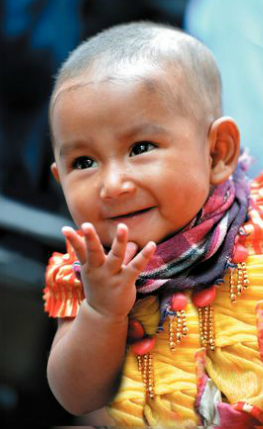 МЫ МОЖЕМ
Слайд из презентации д-ра Цогта
[Speaker Notes: И тогда мы можете ответить на вопрос «Можете ли вы представить мир туберкулеза?» - Да, мы можем.]
Благодарю за внимание!